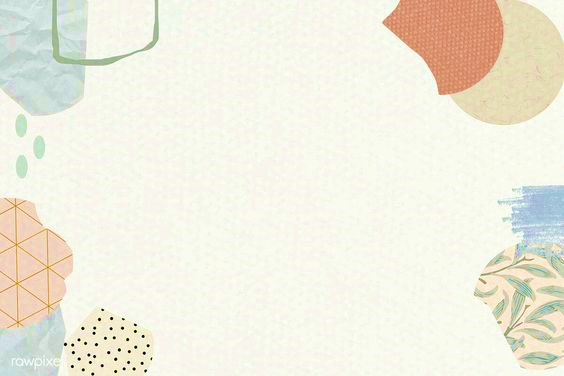 Escuela Normal De Educación Preescolar. 
Licenciatura en educación preescolar. 
Sexto semestre.
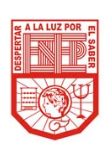 TRABAJO: La expresión teatral, lectura dramatizada.

Curso: Teatro
Maestro: Miguel Andrés Rivera Castro
Alumna: Paulina Guerrero Sánchez   #9
Grado y Sección: 
3°A

Unidad de aprendizaje II:  La apreciación teatral
Competencias de unidad:
Detecta los procesos de aprendizaje de sus alumnos para favorecer su desarrollo cognitivo y socioemocional.
Integra recursos de la investigación educativa para enriquecer su práctica profesional, expresando su interés por el conocimiento, la ciencia y la mejora de la educación.
Actúa de manera ética ante la diversidad de situaciones que se presentan en la práctica profesional.
Reconoce la importancia de la expresión y apreciación artística en la educación, comprendiendo que se encuentran íntimamente ligadas entre sí y que son indispensables para el desarrollo humano.
Comprende la importancia del teatro en el desarrollo integral de los niños y niñas en educación preescolar.

3 de junio, 2021						Saltillo, Coahuila
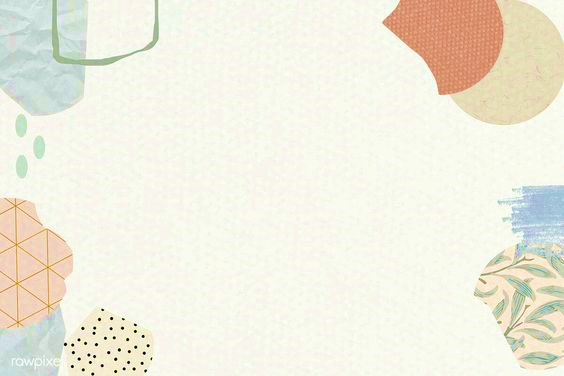 https://www.youtube.com/watch?v=1g9V43N1Qag
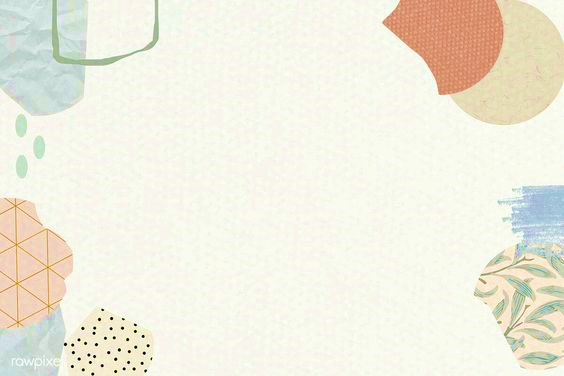 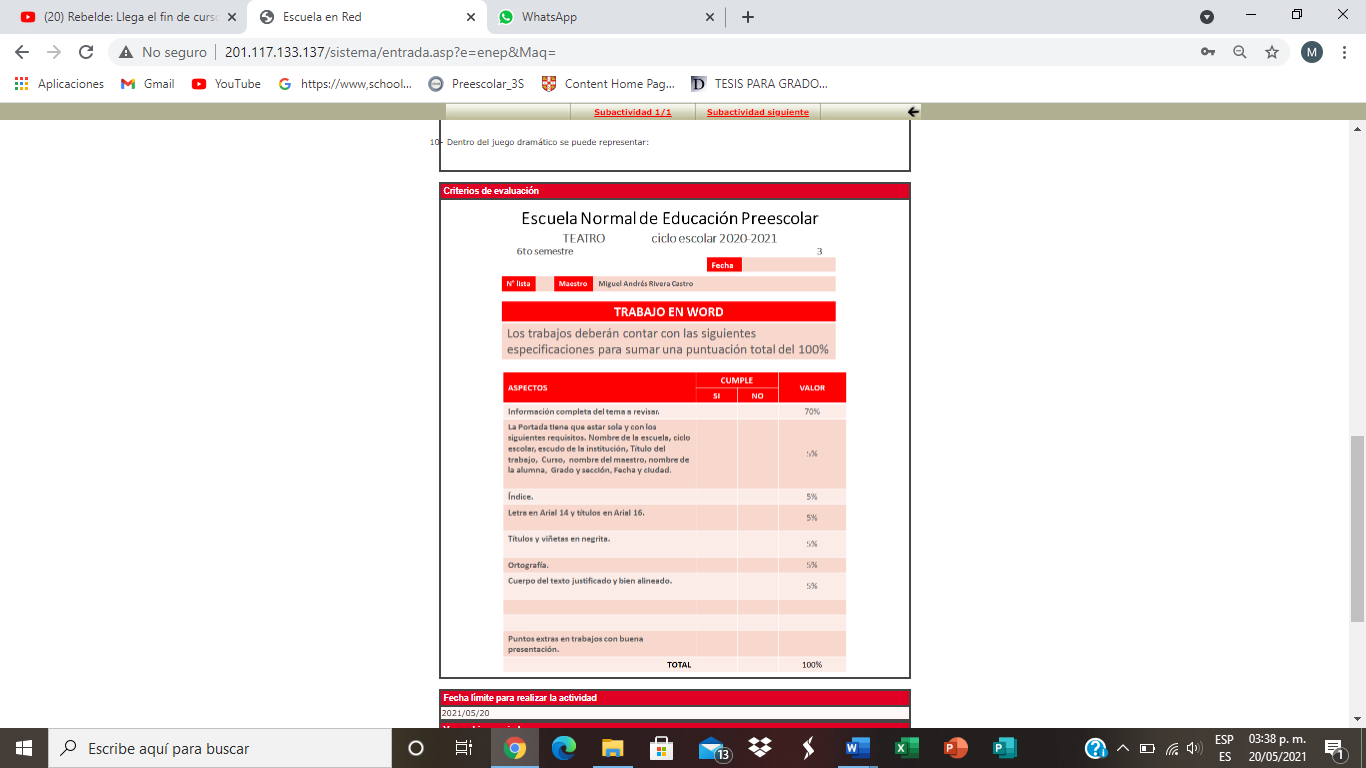